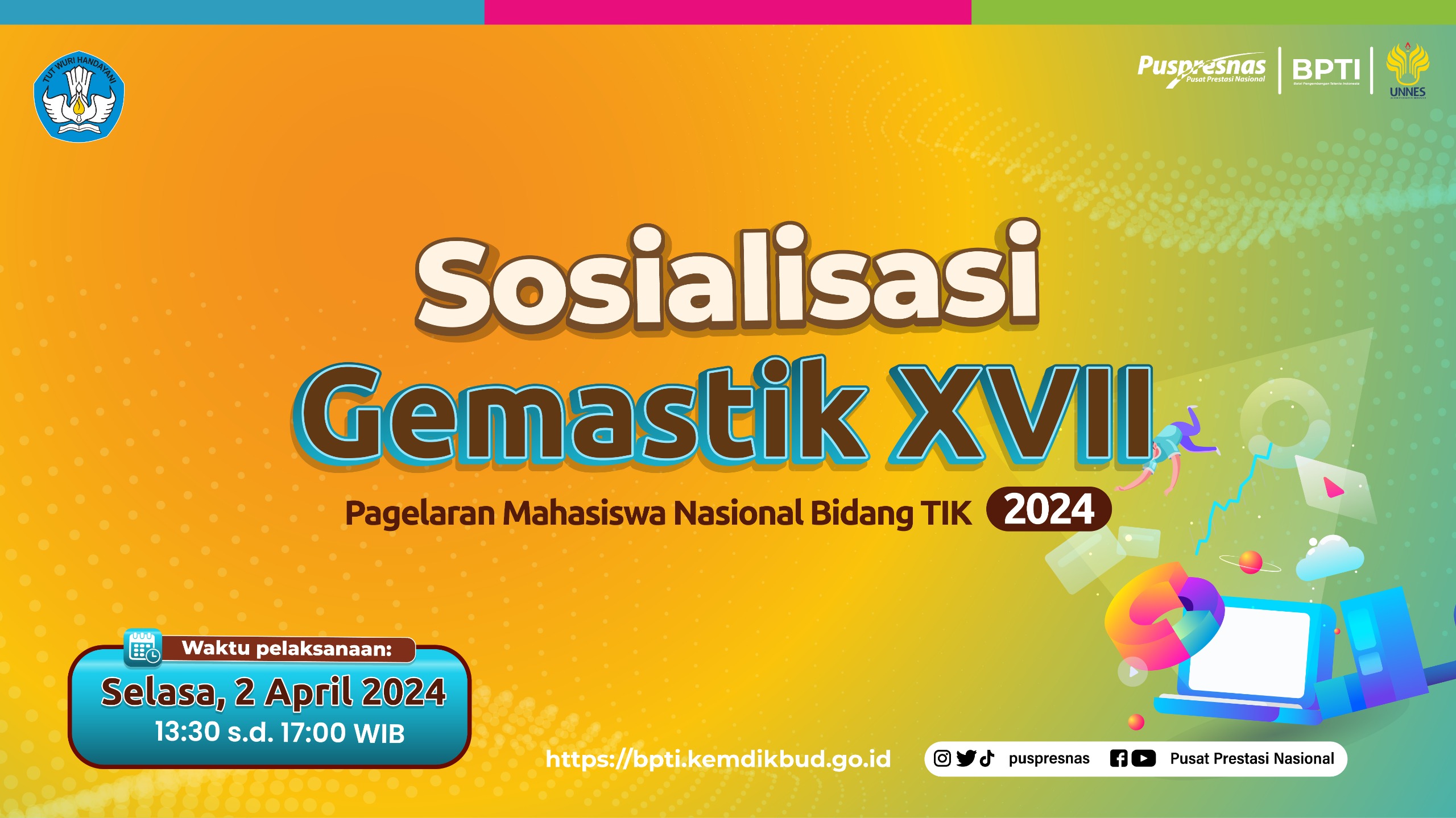 Divisi : Penambangan Data (Data Mining)
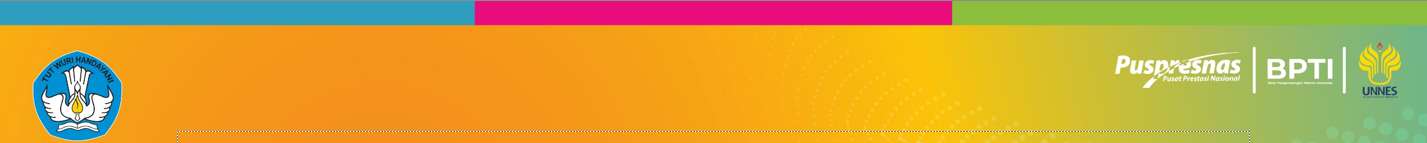 Pendahuluan
Penambangan Data (Data Mining)
proses menemukan pola yang  menarik (tersembunyi dan berguna)  dari data berukuran besar
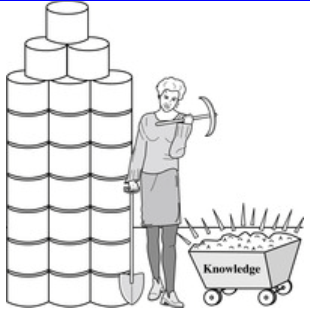 Gemastik – Penyisihan
Submit technical report penambangan data
Gemastik – Final
Penyelesaian kasus dengan penambangan data
Sumber: Han, J., Pei, J., & Tong, H. (2022). Data mining: concepts and techniques. Morgan kaufmann.
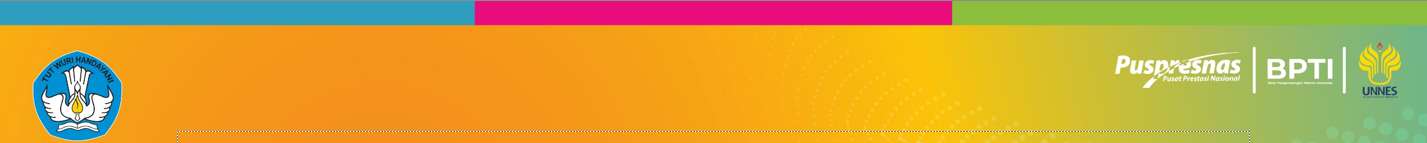 Timeline Penambangan Data
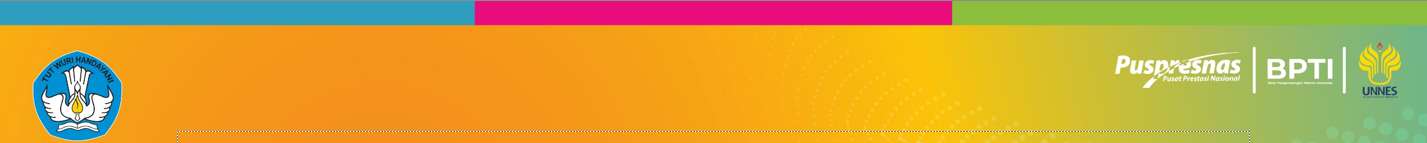 Babak Penyisihan 17 Juni 2024
Penyelesaian permasalahan nyata saat ini. 
Peserta melakukan penambangan data yang tersedia di internet. 
Jenis data bisa beragam: data terstruktur atau tidak terstruktur (teks, gambar, video, speech)
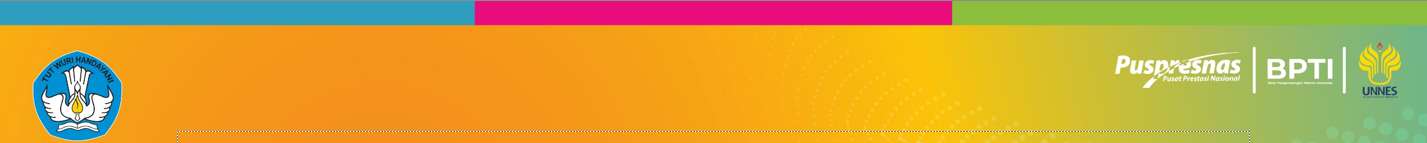 Babak Penyisihan 17 Juni 2024
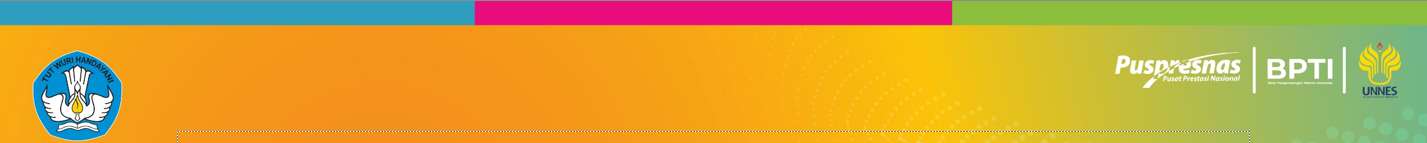 Technical Report
Technical Report Penambangan Data4-5 halaman, template makalah IEEE http://tinyurl.com/templatemakalah-gemastik
Judul
Abstrak
Pendahuluan: latar belakang, tujuan, dan manfaat, serta batasan
Kajian terkait yang relevan.
Solusi usulan: deskripsi solusi, dataset, metode yang akan digunakan, perbedaan dengan solusi sebelumnya dari kajian terkait, metrik evaluasi yang digunakan
Hasil eksperimen dan pengujian
Analisis atas hasil eksperimen dan pengujian
Kesimpulan
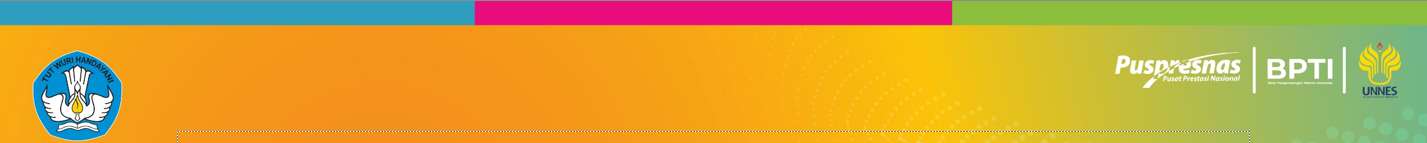 Penilaian Babak Penyisihan
Anggota dewan Juri tdk akan menilai tim mahasiswa yang berasal dari kampus yang sama dengan kampus dewan juri
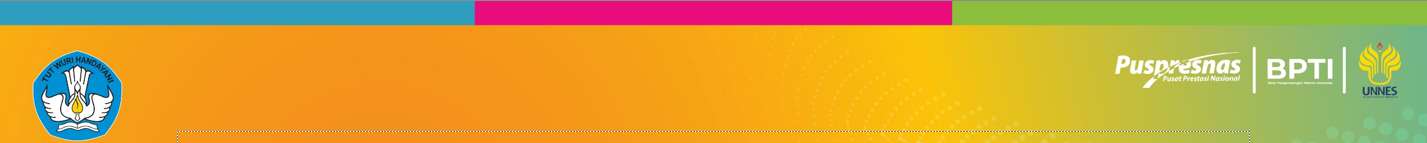 Babak Final
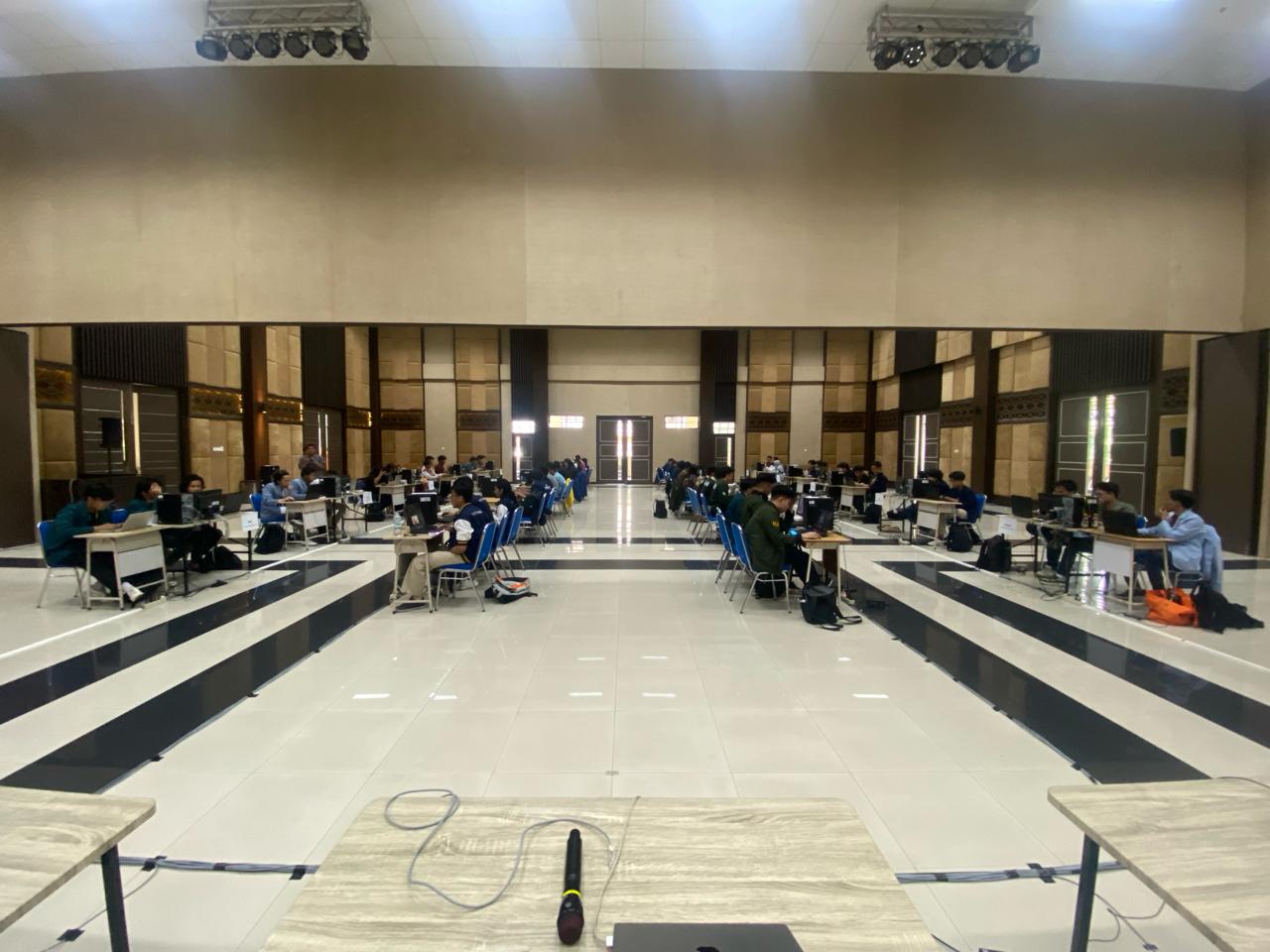 Dokumentasi babak final Gemastik 2023
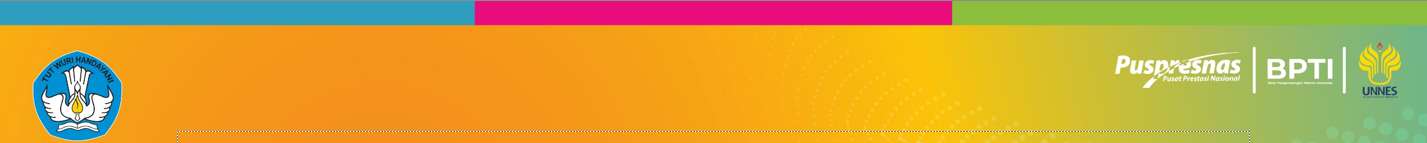 Penilaian Babak Final
Anggota dewan Juri tdk akan menilai tim mahasiswa yang berasal dari kampus yang sama dengan kampus dewan juri
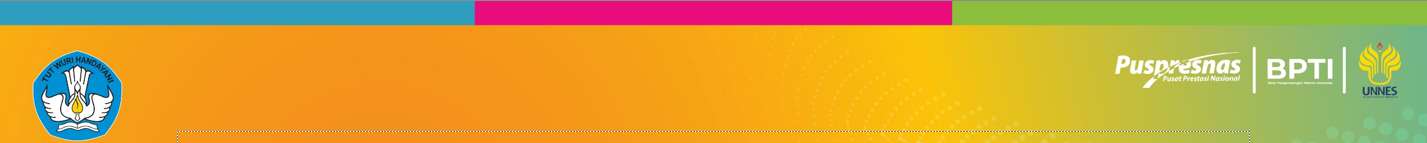 Terima Kasih